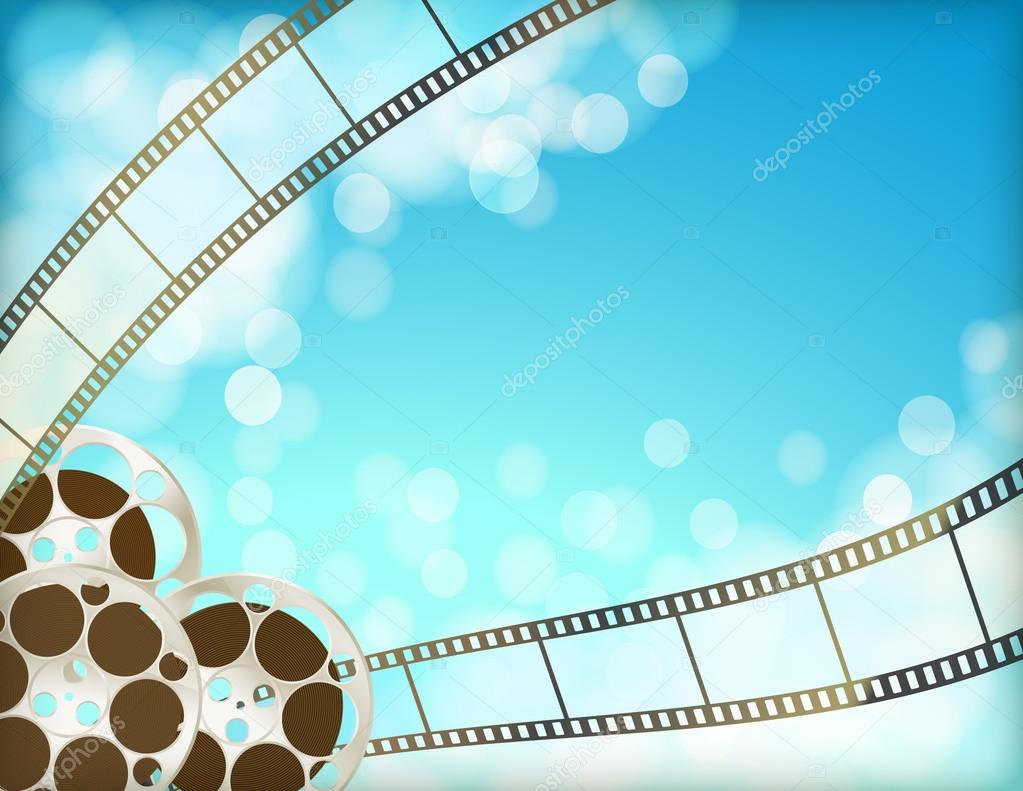 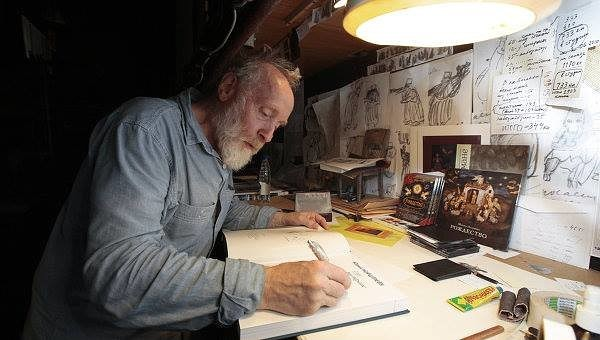 Режиссер
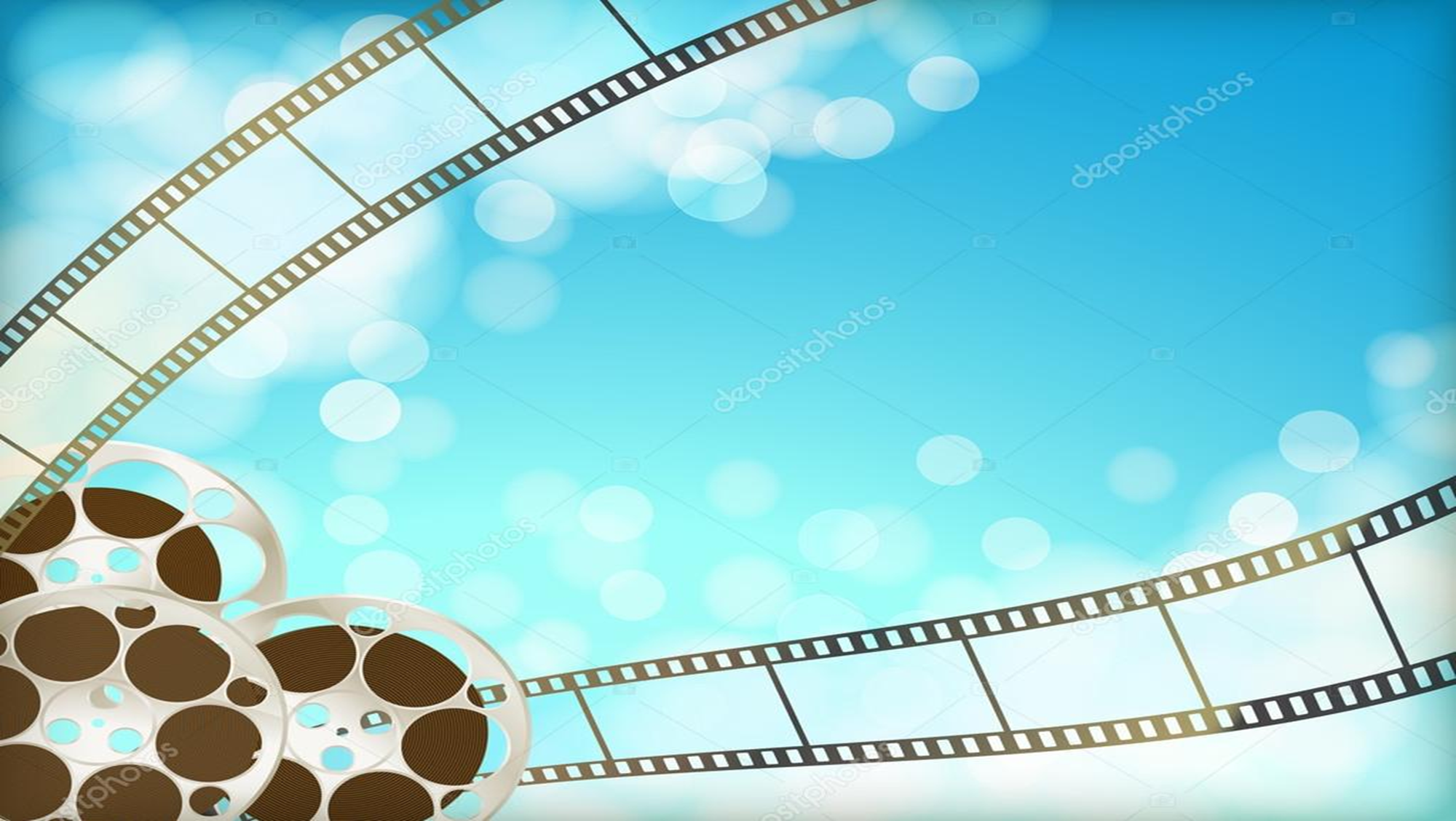 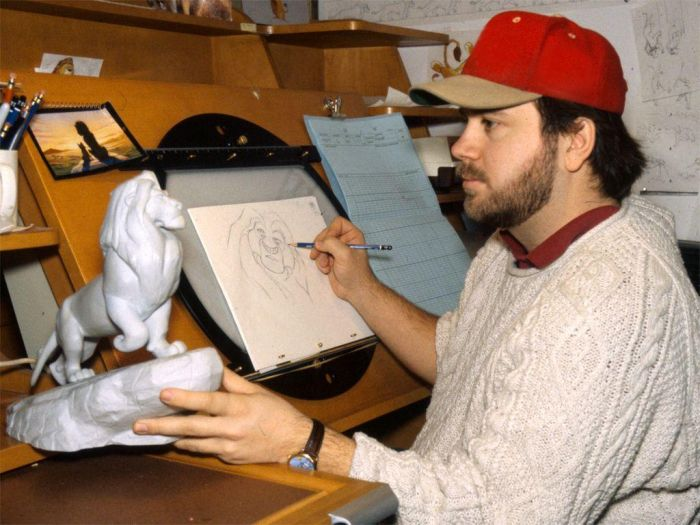 Художник по персонажам
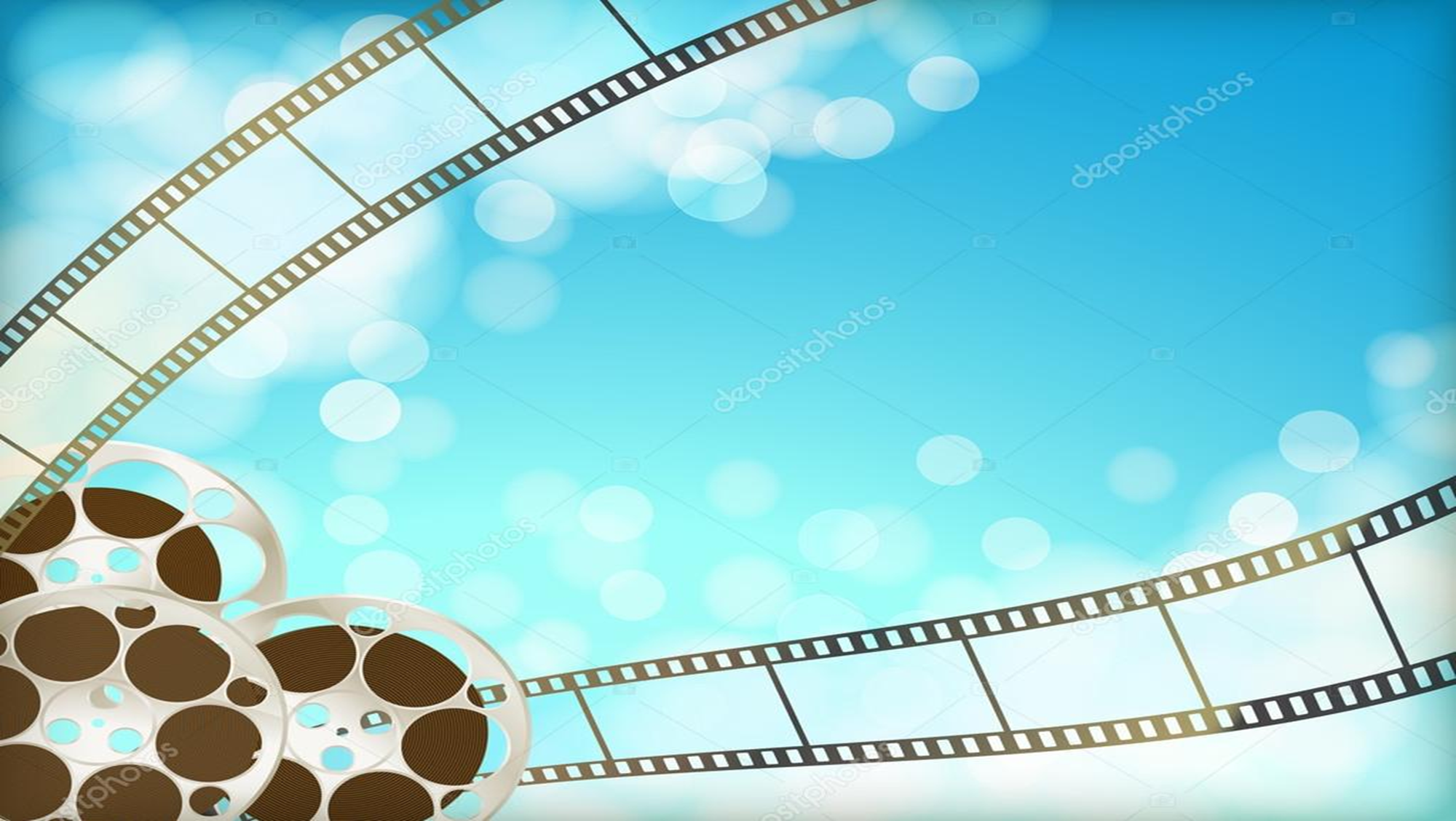 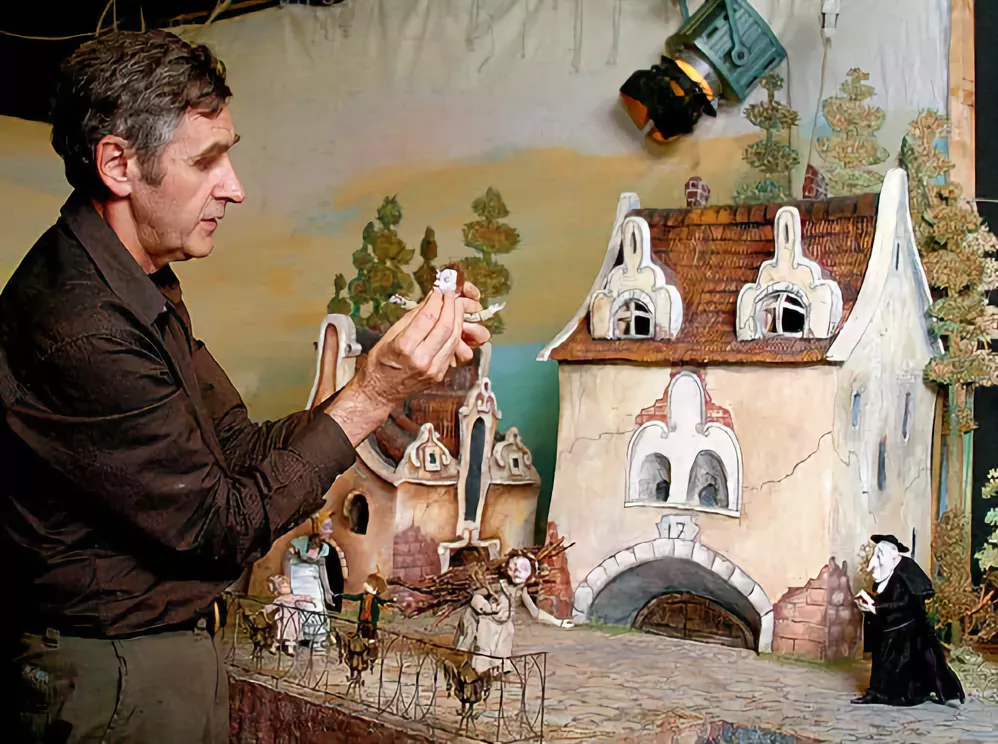 Декоратор
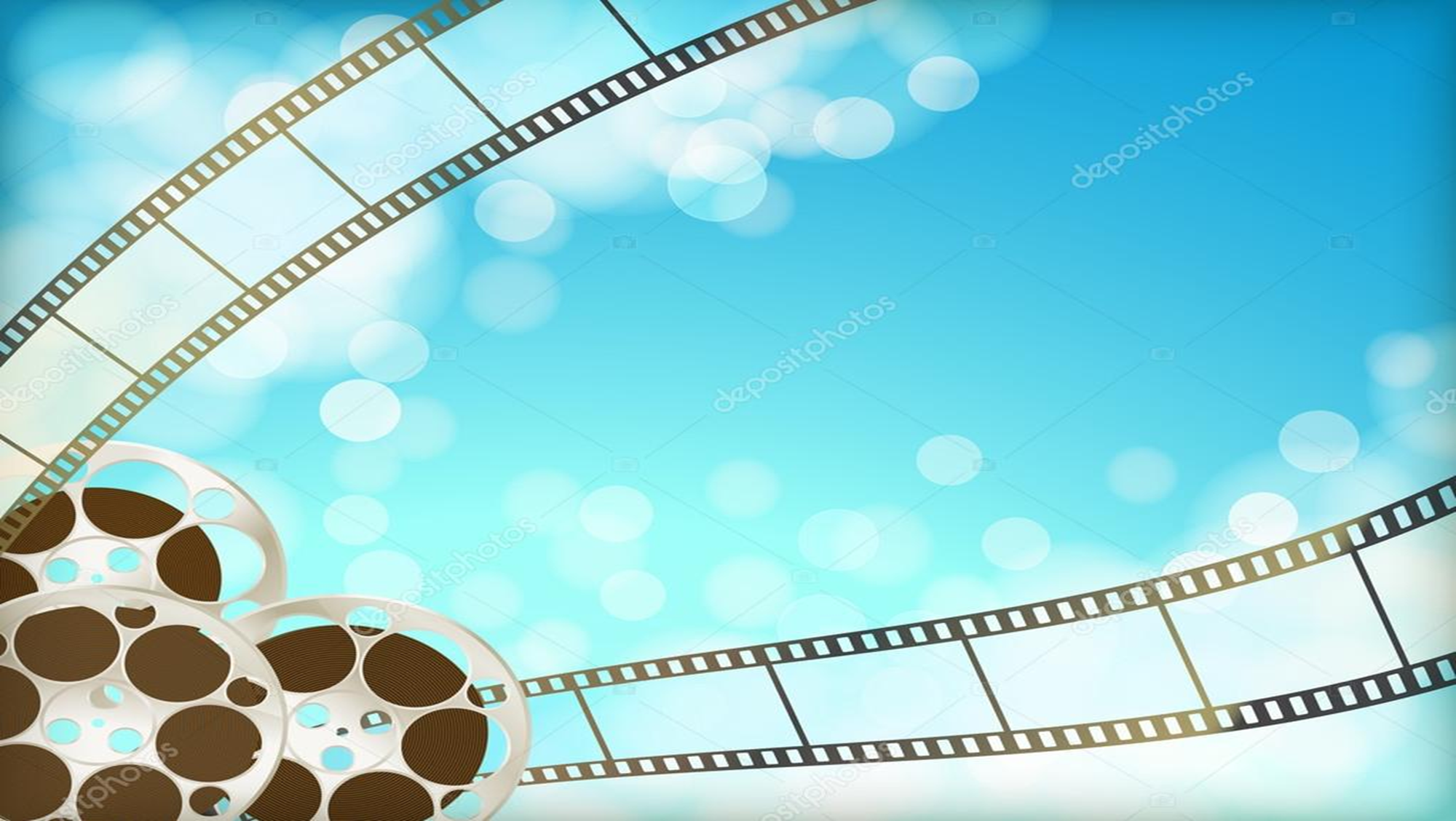 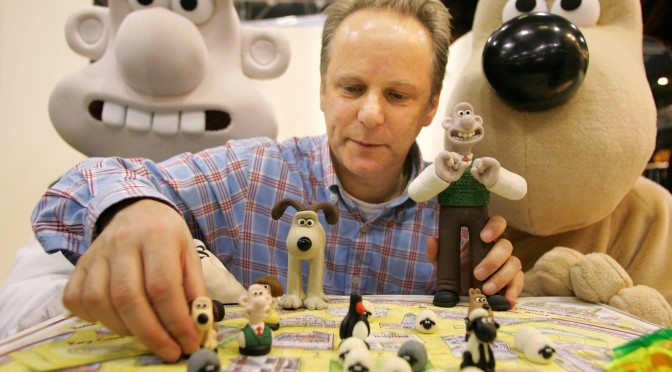 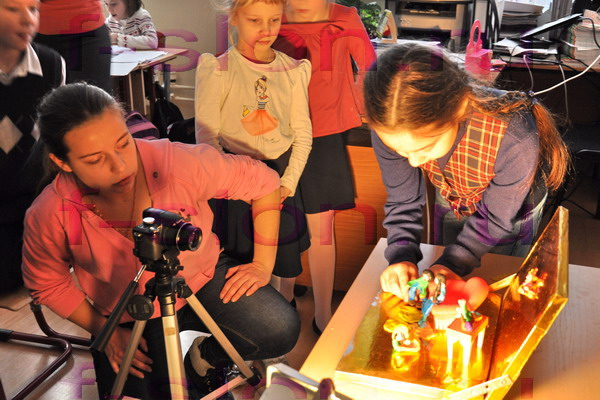 Аниматор и оператор
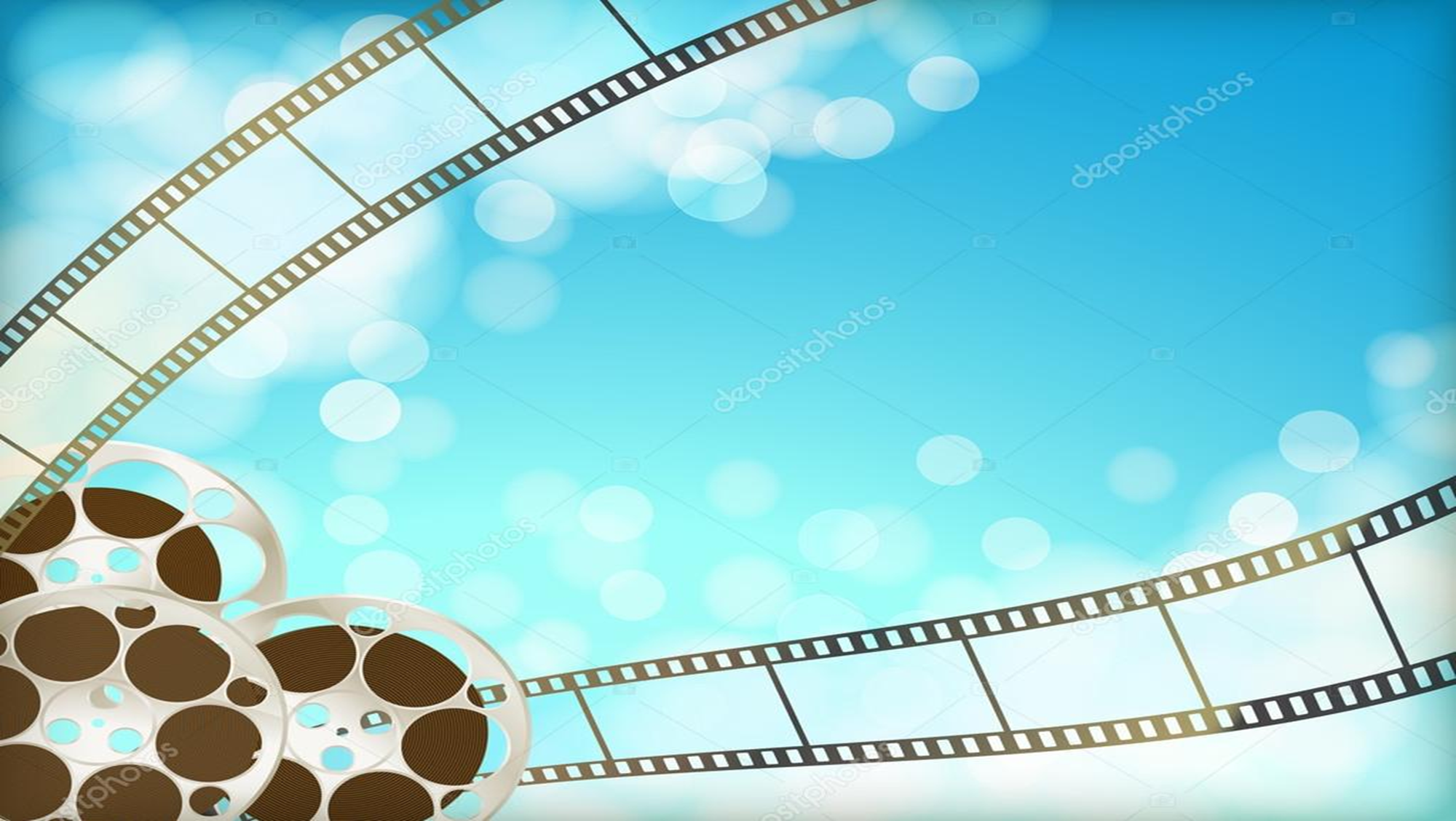 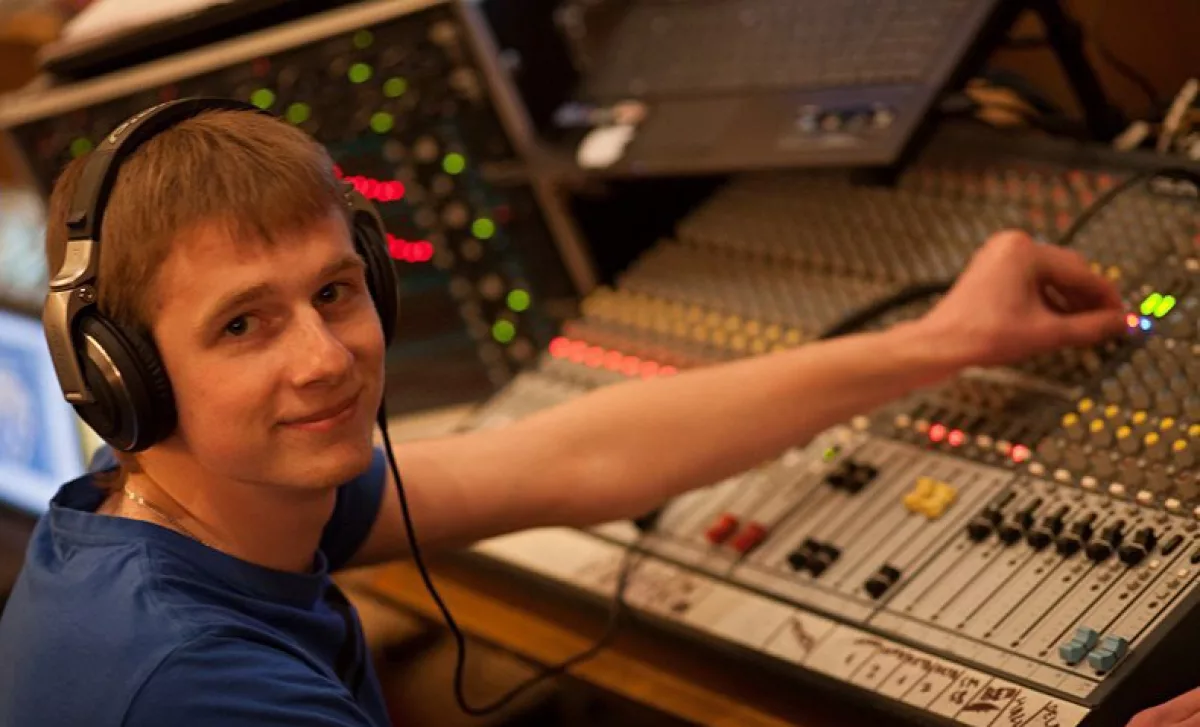 Звукорежиссёр